Atención a solicitudes 
de acceso a la información
Enlaces de Transparencia
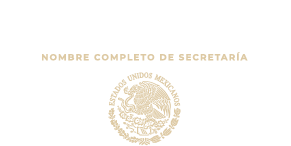 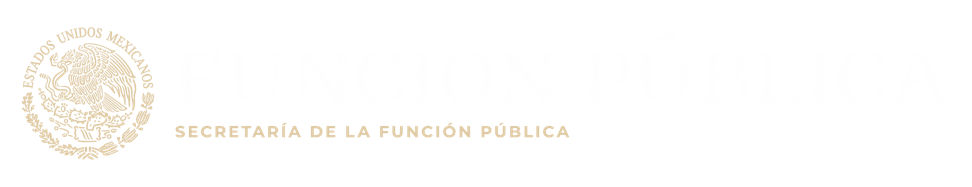 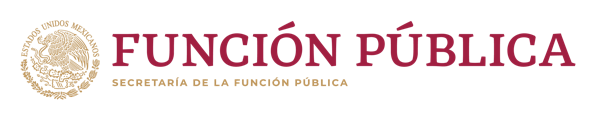 Agenda
3. ¿Cómo atender las solicitudes de acceso a la información?
Principios constitucionales que rigen el derecho de acceso a la información
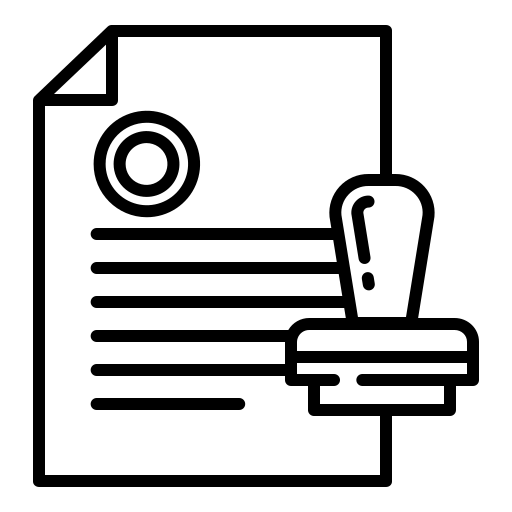 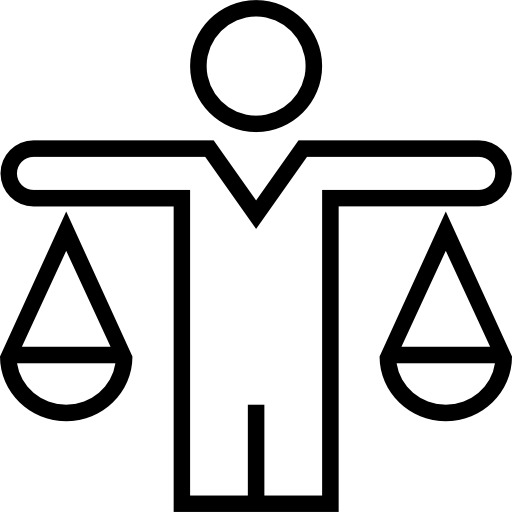 4. Criterios emitidos por el Comité de Transparencia
2. Consideraciones para la atención de solicitudes de acceso a la información
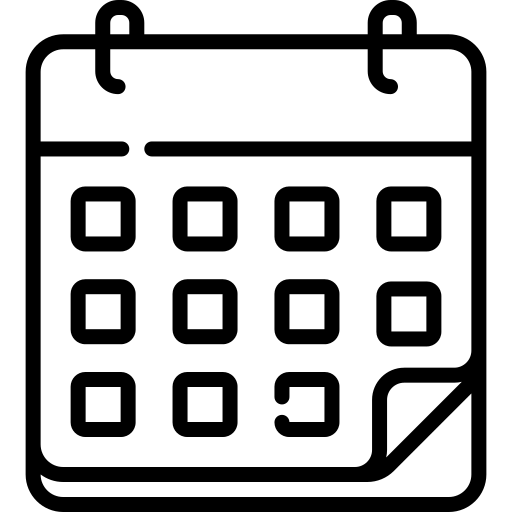 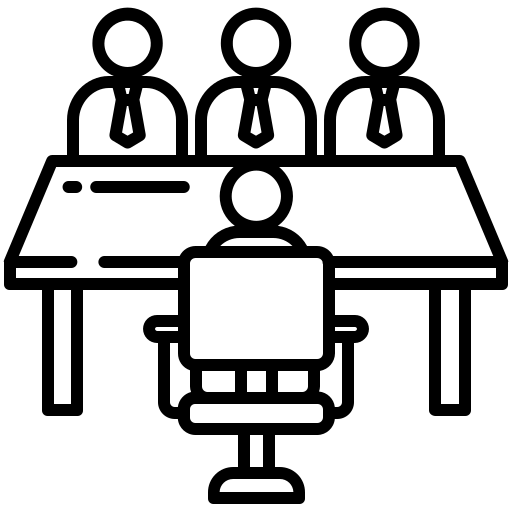 Página 1
Principios constitucionales que rigen el derecho de acceso a la información
Página 2
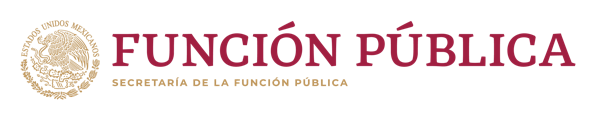 Artículo 6 de la Constitución Política de los Estados Unidos Mexicanos
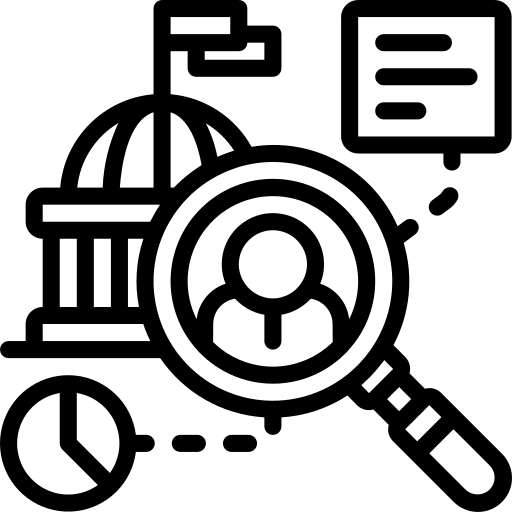 Toda la información es pública.
No se debe acreditar interés jurídico.
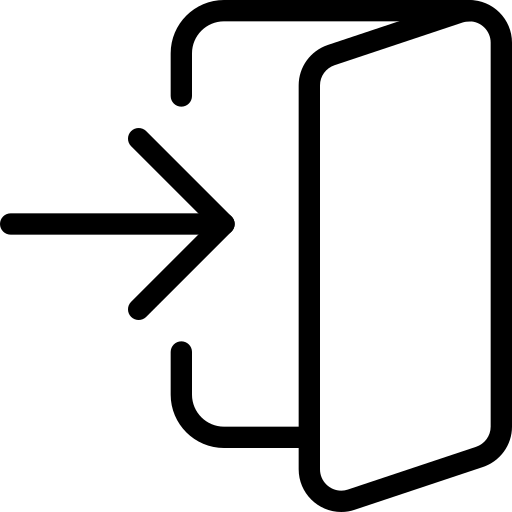 El acceso a la información se da a través de documentos.
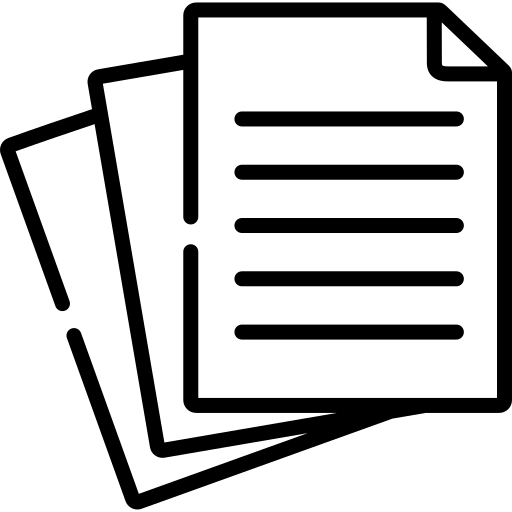 Excepciones
Solo podrá reservarse por razones de interés público y seguridad nacional en los términos que fijen las leyes (información reservada).
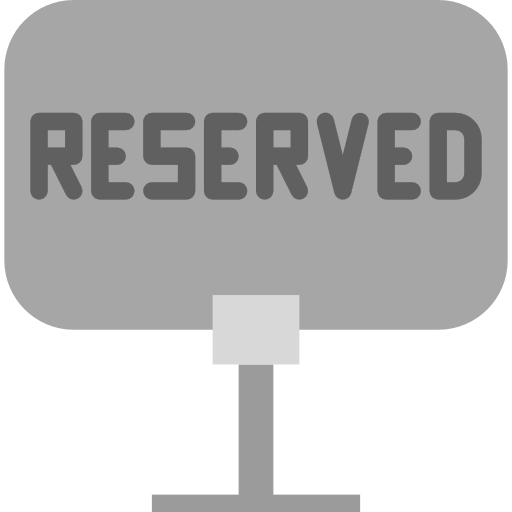 Página 3
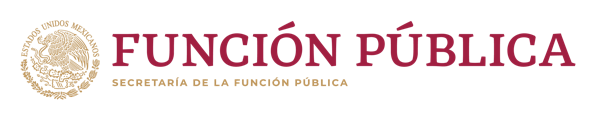 Artículo 6 de la Constitución Política de los Estados Unidos Mexicanos
La información que se refiere a la vida privada y los datos personales será protegida en los términos y excepciones que fijen las leyes (información confidencial).
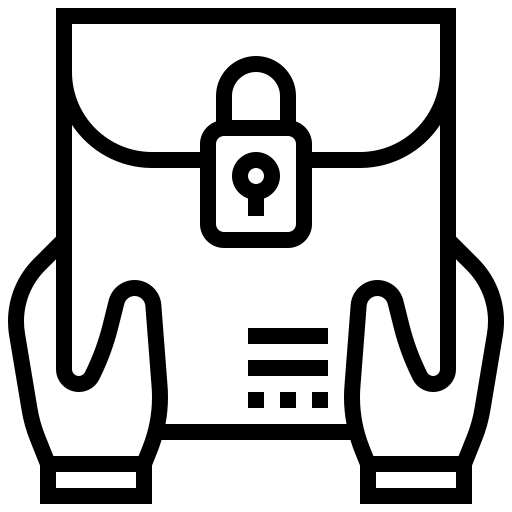 Los sujetos obligados deberán preservar sus documentos completos y actualizados.
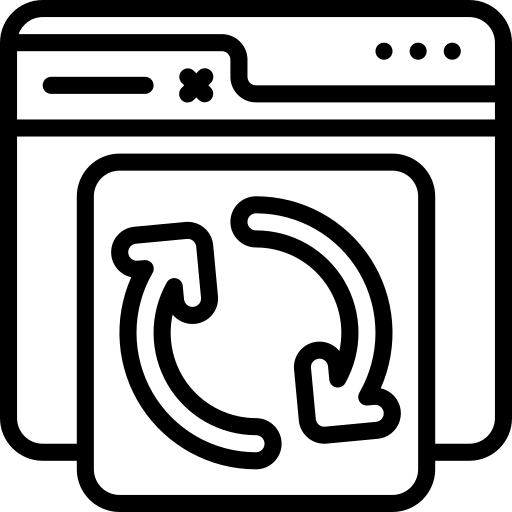 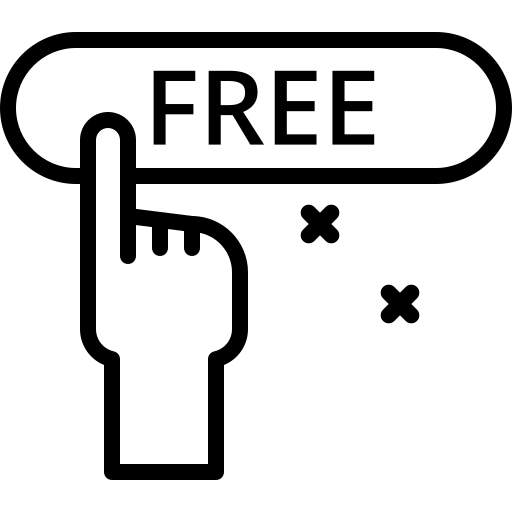 Se debe privilegiar la gratuidad del acceso a la información.
La inobservancia a las disposiciones en materia de acceso pudiera ser susceptible de sanción.
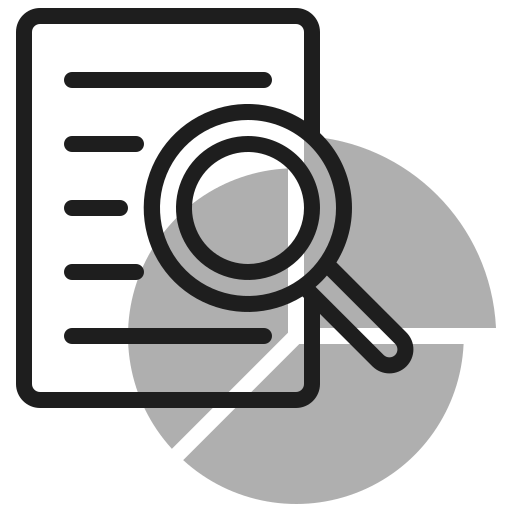 Página 4
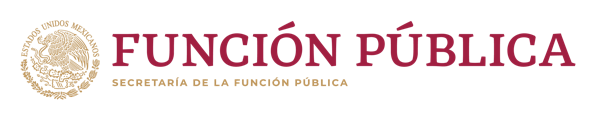 Código de Ética de la Administración Pública Federal
Artículo 12
Transparencia. Toda la información generada por las personas servidoras públicas en ejercicio de la función pública, debe ser del conocimiento de la sociedad para la efectiva rendición de cuentas.
Para ello, las personas servidoras públicas deben evitar conductas tales como:
Ocultar información negligentemente o con dolo.
Clasificar información como confidencial o reservada, de manera dolosa o negligente.
Usar, sustraer, divulgar, ocultar, alterar, mutilar, destruir o inutilizar, total o parcialmente, sin causa legítima.
Realizar interpretaciones restrictivas.
Dar tratamiento a datos personales sin dar a conocer el aviso de privacidad.
A fin de consolidar la transparencia y rendición de cuentas en el servicio público, garantizarán, conforme al principio de máxima publicidad, el acceso a información pública que tengan bajo su cargo.
Artículo 19
Página 5
Consideraciones para la atención de solicitudes de acceso a la información
Página 6
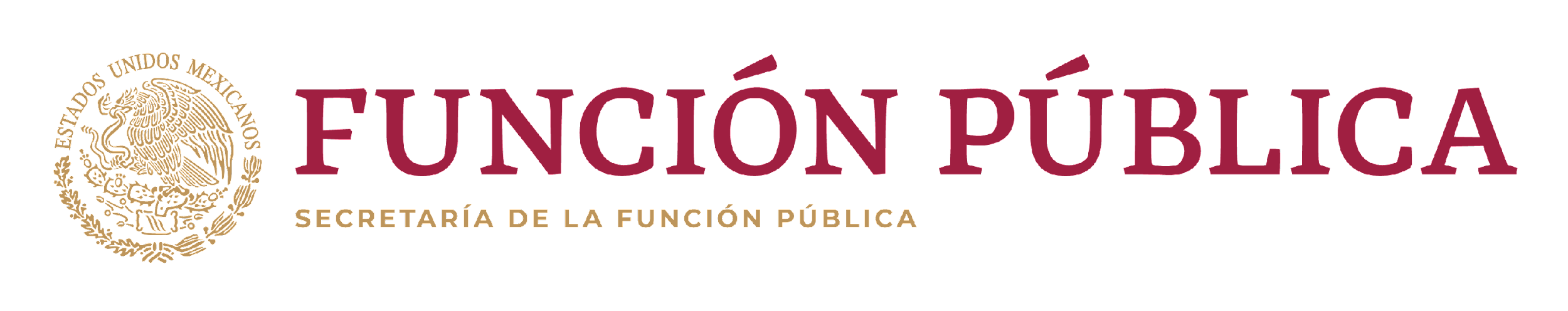 Consideraciones para la atención de solicitudes de acceso a la información.
Principio de transparencia
Partir de que uno de los principios que nos rigen como servidores públicos es el de transparencia.
Rendición de cuentas
Hacer del conocimiento público la información consolida una efectiva rendición de cuentas, con excepción de aquella confidencial o reservada.
Criterio amplio
Ser sensibles con las personas solicitantes, no realizar interpretaciones restrictivas a las solicitudes, los solicitantes no están obligados a conocer los términos exactos de la información.
Página 7
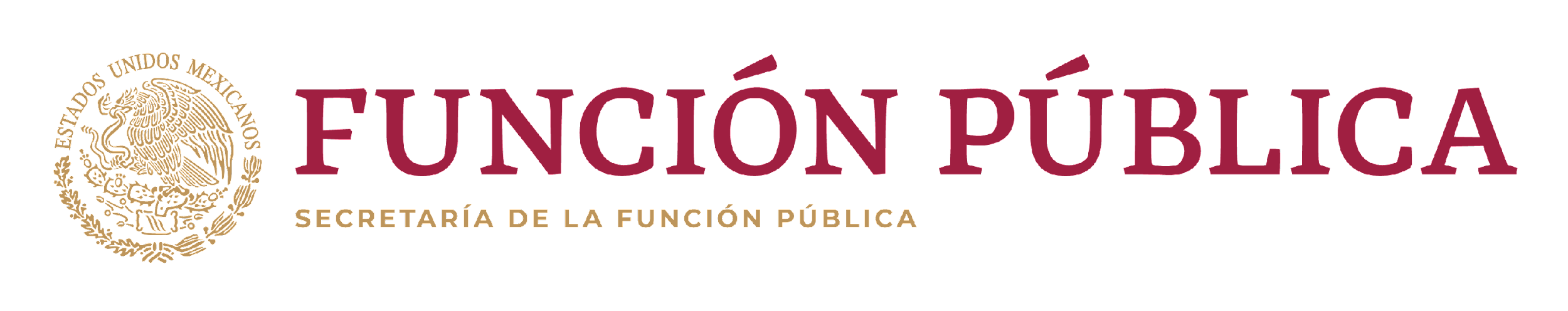 Consideraciones para la atención de solicitudes de acceso a la información.
Competencia
La competencia de la unidad se da si tiene el documento en su posesión, con independencia si lo generó en ejercicio de sus facultades, funciones y competencias o lo obtuvo por otra circunstancia.
Caso por caso
Cada solicitud debe de ser analizada y atendida particularmente, no atender por bloque.
Congruencia y exhaustividad
Es una obligación pronunciarse por todos y cada uno de los requerimientos, de manera fundada y motivada.
Página 8
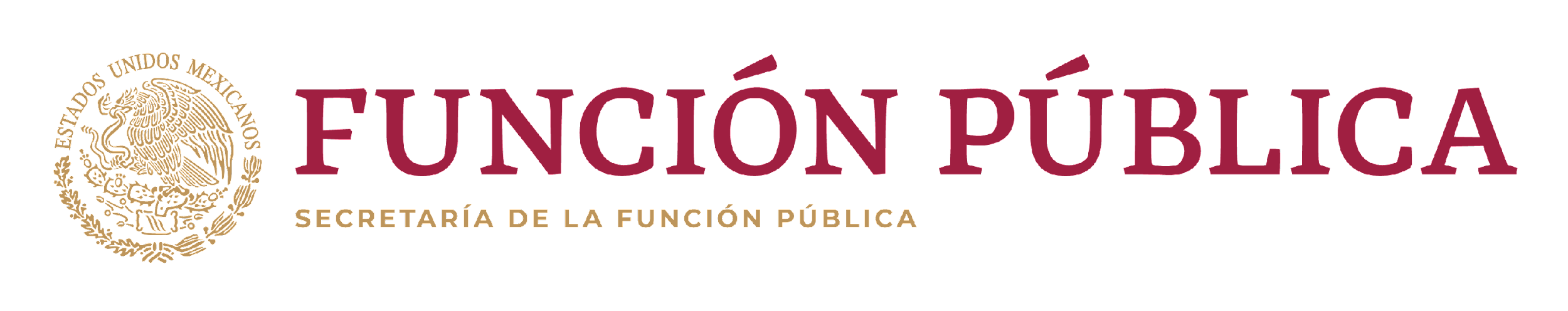 Consideraciones para la atención de solicitudes de acceso a la información.
Acceso - documentos
El acceso a la información se da a través de documentos que se encuentren en sus archivos o que estén obligados a documentar, conforme a las características físicas de la información o del lugar en el que se encuentre.
Solicitudes sin identificar documentos o consultas
Cuando una solicitud no identifique de forma precisa la expresión documental que pudiera contener información de su interés, o bien, la solicitud constituye una consulta, pero la respuesta pudiera obrar en algún documento en poder de los sujetos obligados, se debe de dar a dichas solicitudes una interpretación que les otorgue una expresión documental.
Consideraciones subjetivas.
No podrá dotarse de una expresión documental, los planteamientos tendientes a que la autoridad se pronuncie sobre consideraciones subjetivas, pues estas escapan del marco de actuación de la atención a las solicitudes de información.
Página 9
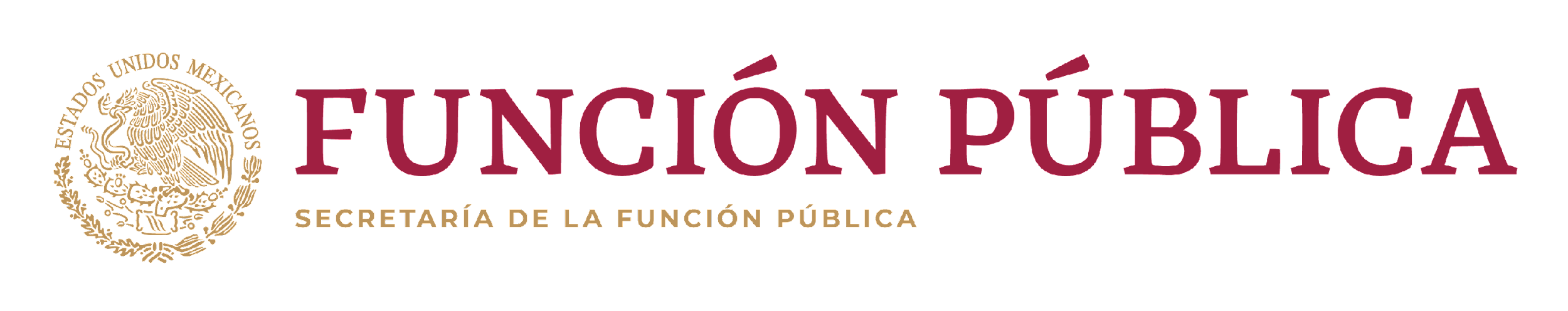 Consideraciones para la atención de solicitudes de acceso a la información.
Documentos ad hoc o ex profesos
No existe obligación de elaborar documentos ex profesos para la atención de cada una de las solicitudes de acceso a la información, pues este derecho es en relación a documentos, no obstante, en su caso, debemos otorgar la expresión documental que pudiera colmar los extremos de la solicitud.
Coordinación General de Órganos de Vigilancia y Control (CGOVC)
Con el objetivo de sistematizar y llevar el control de la información que reportan los 204 Órganos Interno de Control y las Unidades de Responsabilidades, la CGOVC elabora documentos orientativos, por lo que, se sugiere cumplir con los apartados requeridos y el plazo determinado para la atención de las solicitudes de acceso a la información.
Página 10
¿Cómo atender las solicitudes de acceso a la información?
Página 11
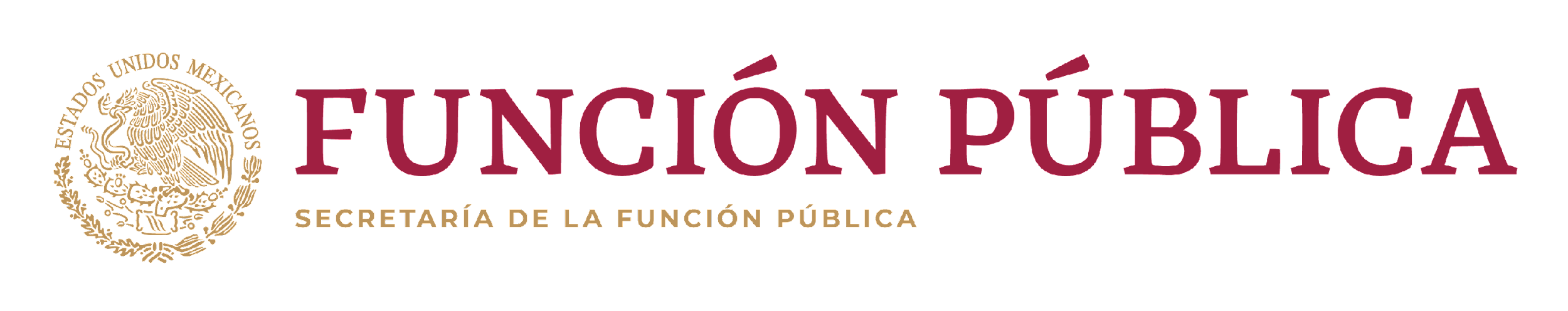 Pasos para la atención de las solicitudes de acceso a la información.
Competencia. De los requerimientos determinar sobre cuáles la unidad administrativa resulta competente o no; indicándose.
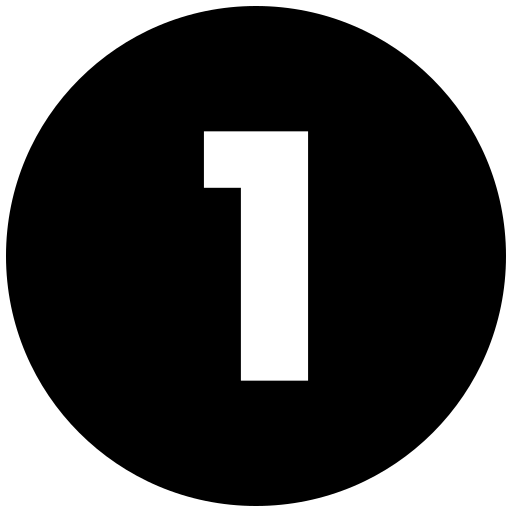 Analizar. Revisar exhaustivamente la totalidad de la solicitud para identificar: los requerimientos susceptibles de acceso a la información y aquellos que, en su caso, constituyen consideraciones subjetivas; indicándose.  A las consideraciones subjetivas, bajo el principio de máxima publicidad, se deberá de dar una interpretación para identificar alguna expresión documental que pudiera contener la información del interés del particular, de ser el caso.
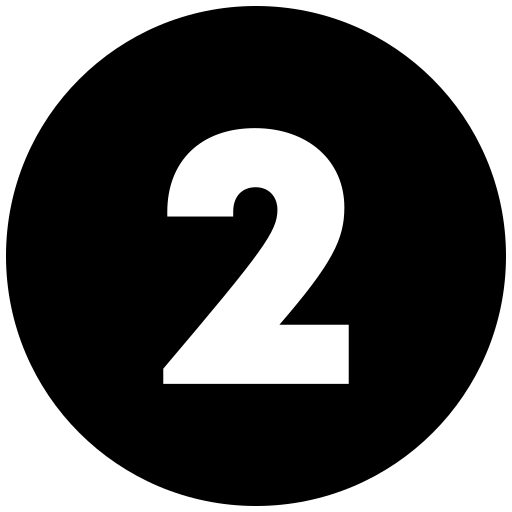 Búsqueda. Definida la competencia y los requerimientos susceptibles de acceso a la información, realizar la búsqueda en los archivos físicos y electrónicos del área administrativa a efecto de localizar el documento. De esto puede resultar la existencia o inexistencia; indicar de manera fundada y motivada. Dar preferencia a la información disponible públicamente.
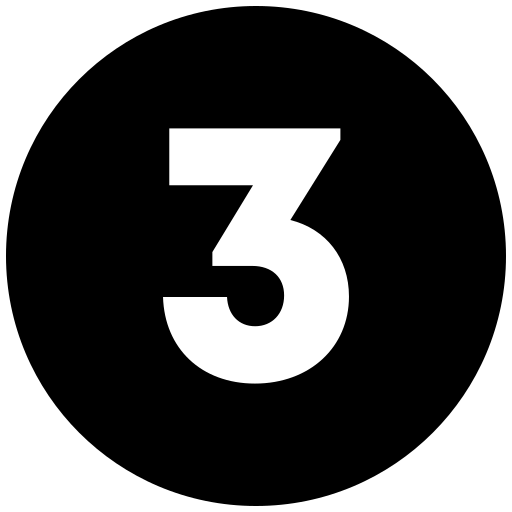 Página 12
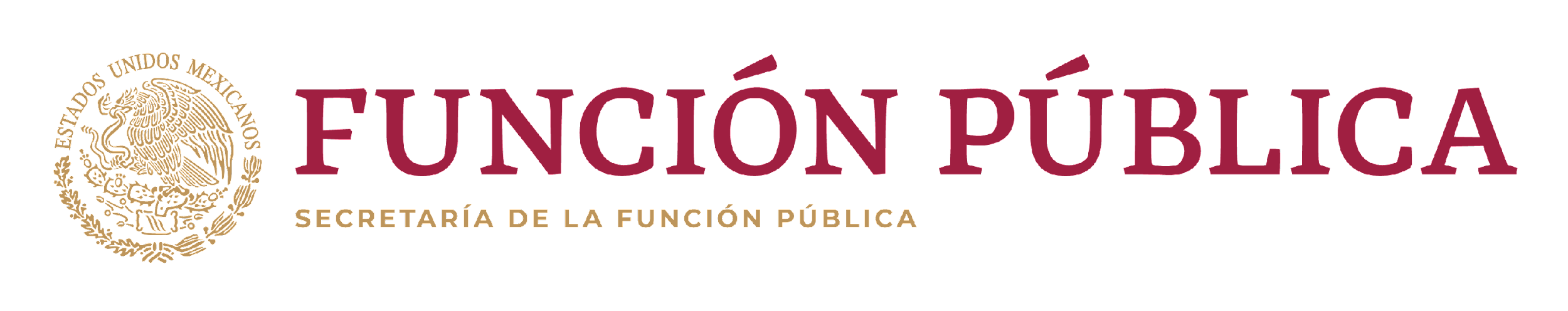 Pasos para la atención de las solicitudes de acceso a la información.
Información clasificada. De localizar los documentos, determinar si la información actualiza alguna causal de reserva (artículo 110, de la lFTAIP) o contiene información confidencial (artículo 113, de la LFTAIP), en su caso, dar preferencia a la entrega de información en versión pública; indicándose.
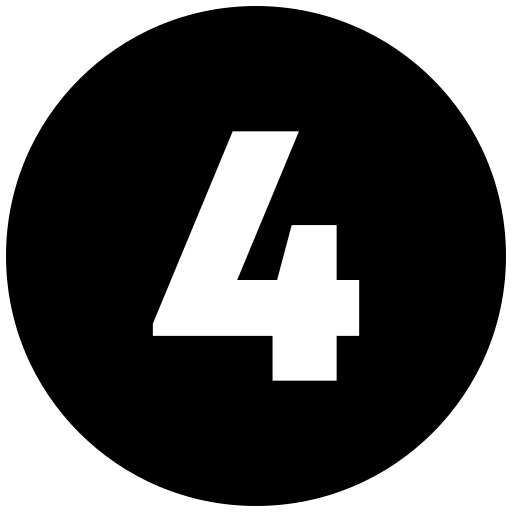 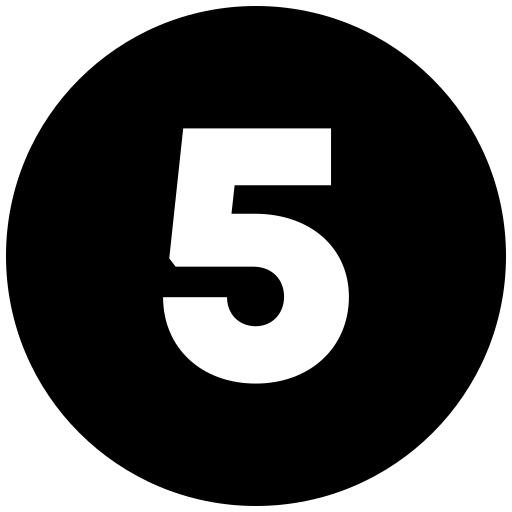 Entrega. Poner a disposición la información de acuerdo a como obre en los archivos.
Página 13
Términos para la atención de solicitudes de acceso a la información
Página 14
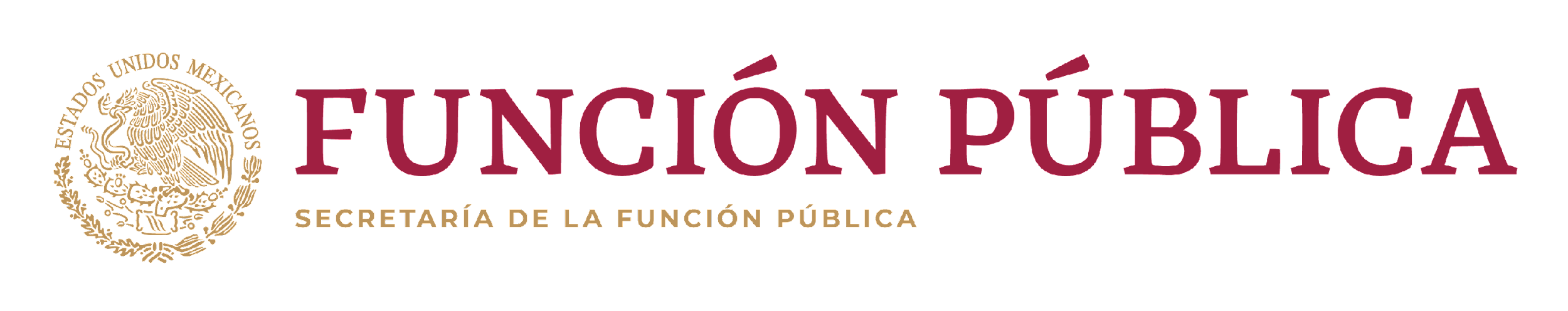 Reconducción de las solicitudes
En caso de que la unidad administrativa advierta que la solicitud corresponde a un derecho diferente, deberá solicitar una reconducción.
Día 1
UT - Recepción de la solicitud
Ejercicio de Derechos ARCOP
Acceso a información pública
Día 2
UT - Turno a la UA responsable
Reconducción
Día 3
UA - Solicita la reconducción
Página 15
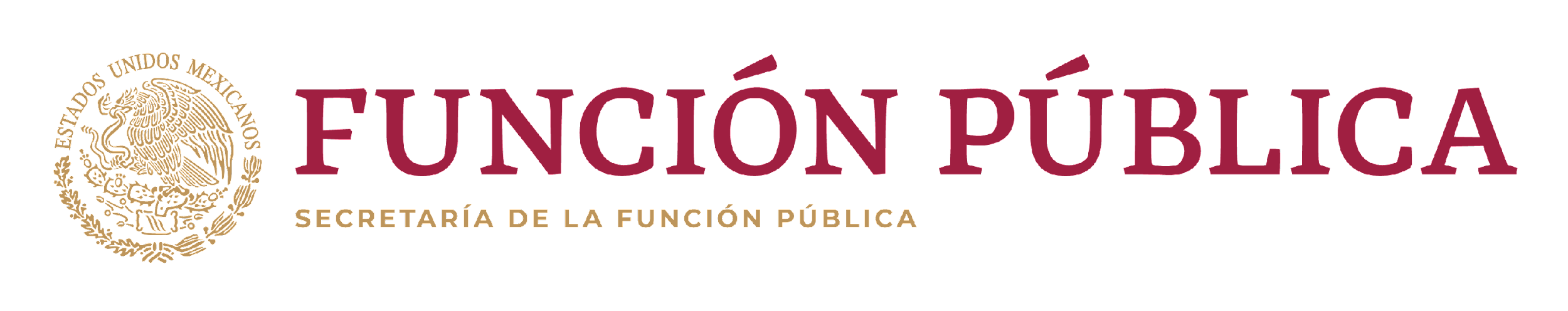 Requerimiento de información adicional
De forma excepcional cuando los detalles proporcionados por el particular resultan insuficientes, incompletos o erróneos las unidades administrativas podrán formular un un RIA a efecto de que el particular: 

Aporte mayores elementos;
Corrija los datos proporcionados; o 
Precise uno o varios requerimientos de información.
Día 1
UT - Recepción de la solicitud
Día 2
UT - Turno a la UA responsable
Consideraciones: 

Criterio amplio y no restrictivo.
El particular no tiene la obligación de conocer los términos exactos de la información. 
Considerar todos los detalles proporcionados en la solicitud para identificar la información requerida.
Día 3
UA - Formulación de RIA en el SIT
Página 16
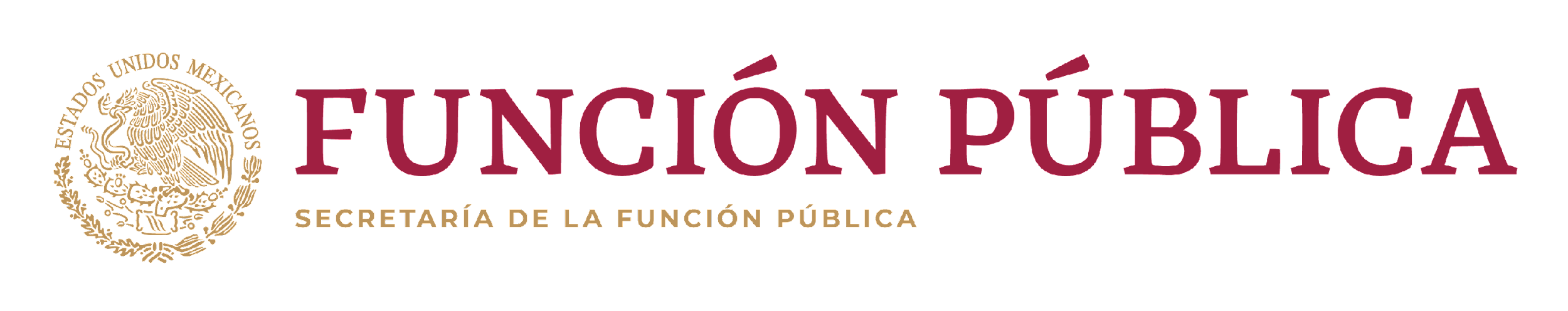 Incompetencia
Incompetencia total

Cuando la unidad administrativa con base en el RISFP y demás normas aplicables advierta que no es competente para conocer de la totalidad de lo requerido por el particular, deberá de comunicarlo a la unidad de transparencia. 

Incompetencia parcial

Cuando la competencia de la unidad administrativa sea parcial deberán remitir su pronunciamiento en un plazo de 8 días contados a partir del día siguiente al turno indicando los puntos que no corresponden a su ámbito de competencia.
Día 1
UT - Recepción de la solicitud
Día 2
UT - Turno a la UA responsable
Día 3
UA - Incompetencia a través del SIT
Página 17
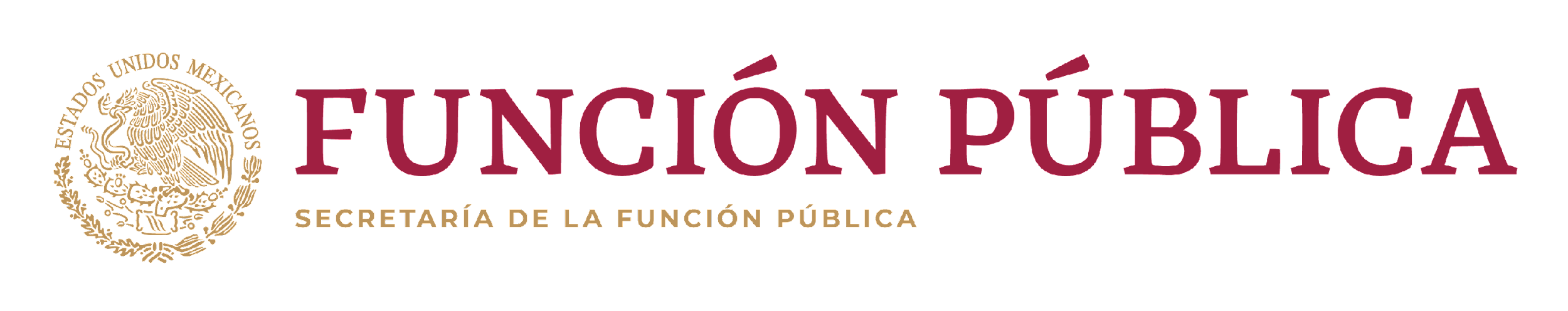 Información disponible al público
Cuando la información requerida por el particular ya esté disponible al público en medios impresos, tales como libros, compendios, trípticos, registros públicos, en formatos electrónicos disponibles en internet o en cualquier otro medio (por ejemplo en SIPOT), deberán remitir los pasos de consulta.
Día 1
UT - Recepción de la solicitud
Día 2
UT - Turno a la UA responsable
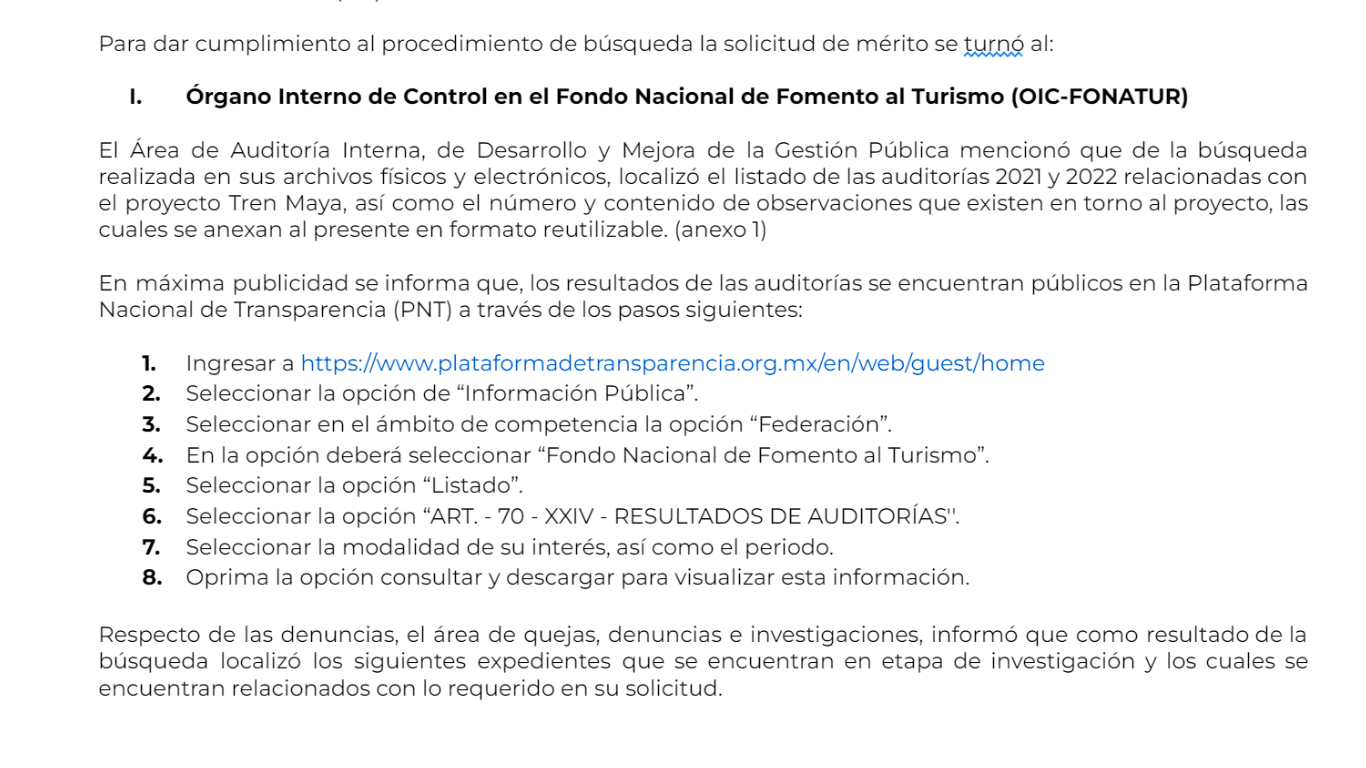 Día 3
UA - Búsqueda de información
Día 4
UA - Proporciona pasos de consulta a través del SIT
Página 18
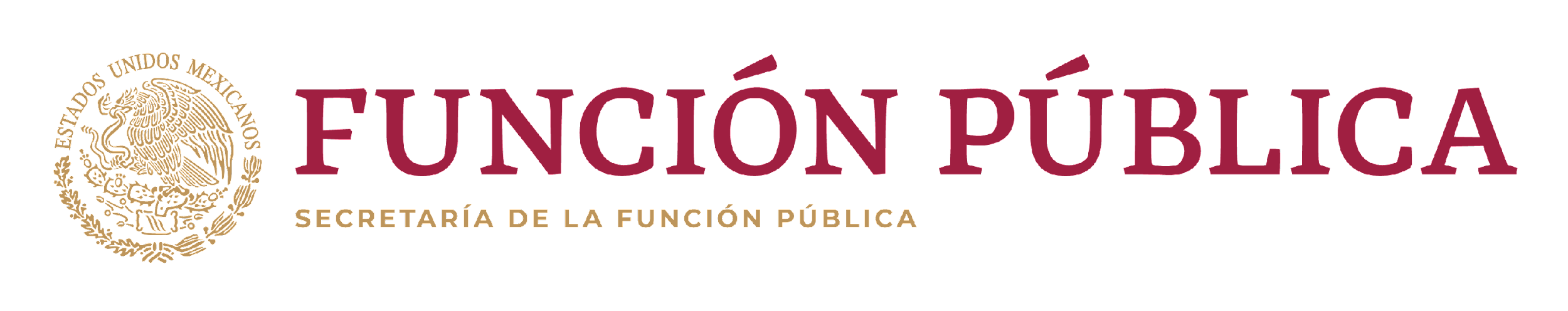 Información disponible al público
Sitio de transparencia

Consideraciones: 

Poner a disposición del público información oportuna y relevante sin necesidad de mediar una solicitud. 

En caso de que se identifiquen solicitudes de temas recurrentes, se sugiere publicar y mantener actualizada la información para atender las solicitudes como información disponible al público y remitir a reporteadores.
Día 1
UT - Recepción de la solicitud
Día 2
UT - Turno a la UA responsable
Día 3
UA - Búsqueda de información
Día 4
UA - Proporciona pasos de consulta a través del SIT
Página 19
Información que implique análisis, estudio o procesamiento
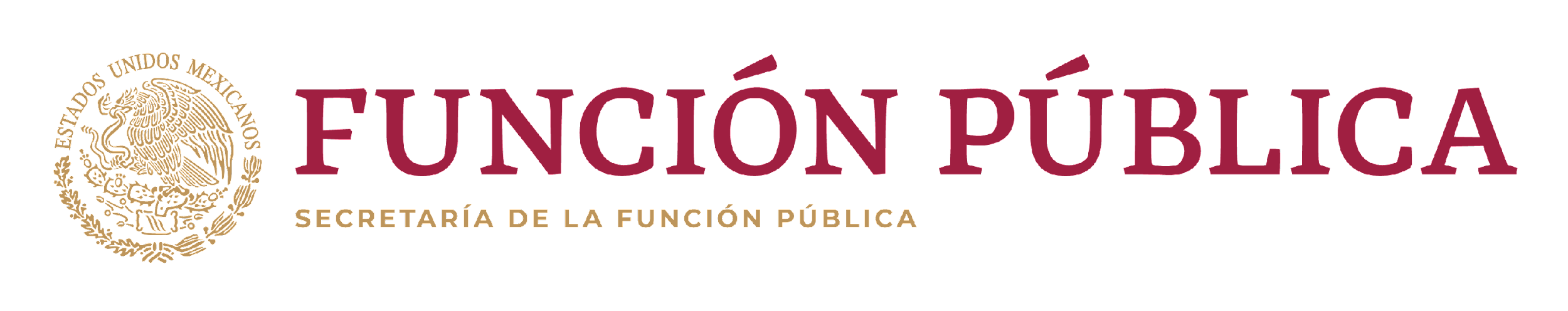 Cuando la información requerida por la parte solicitante implique análisis, estudio o procesamientos de documentos, las áreas deberán notificar la respuesta a la UT, dentro de los ocho días hábiles siguientes en que se haya recibido la solicitud de información.
Día 1
UT - Recepción de la solicitud
Día 2
UT - Turno a la UA responsable
Día 3 al 9
UA - Búsqueda análisis estudio y/o procesamiento de la información
Día 10
UA - Proporciona la respuesta a través del SIT
Página 20
Ampliación de plazo
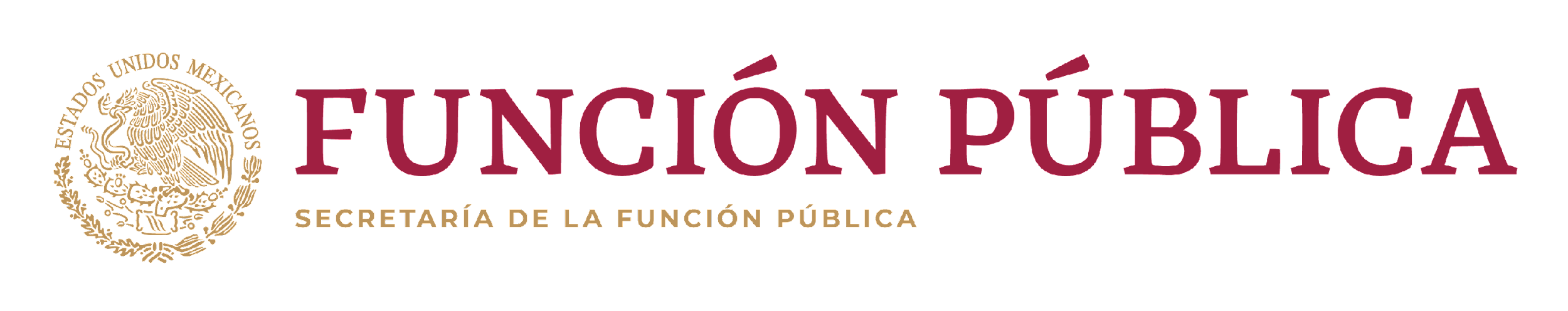 El plazo para dar atención a las solicitudes podrá ampliarse hasta por 5 días hábiles más, siempre y cuando lo soliciten antes del vencimiento de los ocho días, mediante correo electrónico a la UT.
Ampliación interna
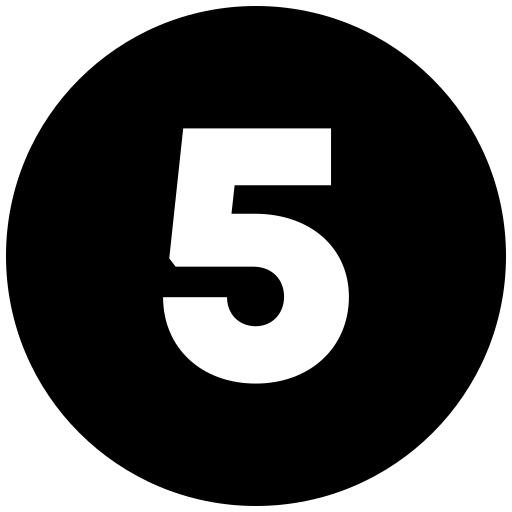 Excepcionalmente, podrá otorgarse un plazo adicional de 7 días hábiles más, siempre y cuando se solicite mediante el SIT adjuntando un oficio suscrito y rubricado por el Titular del área, dirigido al Titular y/o encargado de la UT para que, por su conducto se someta a consideración del Comité de Transparencia.
Ampliación legal
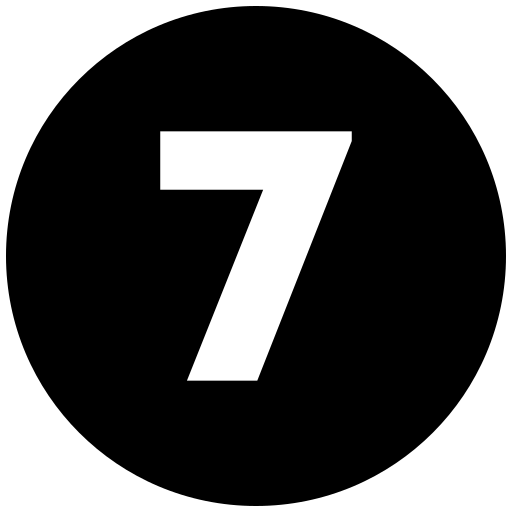 *Se recomienda no ampliar los términos para dar atención.
Página 21
Criterios emitidos por el Comité de Transparencia
Página 22
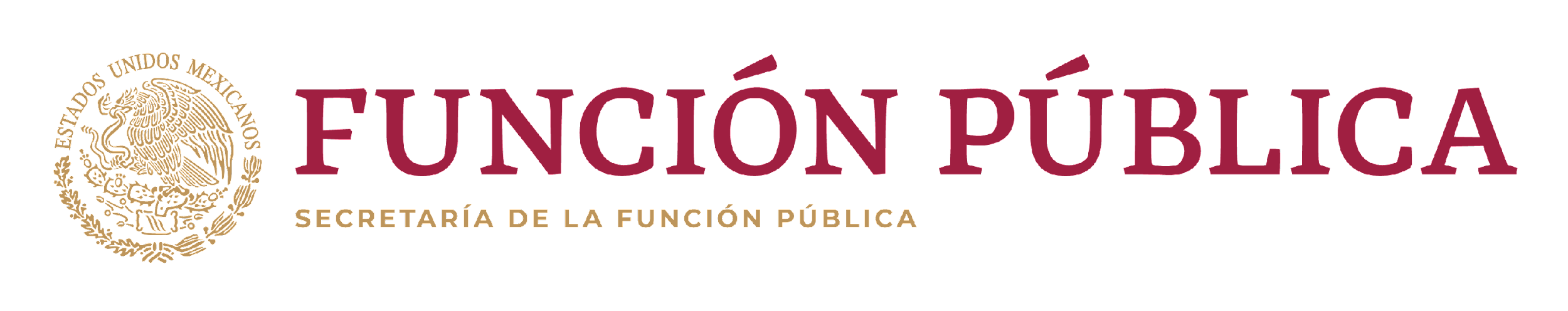 Criterio de confidencialidad
INFORMACIÓN SOBRE LA EXISTENCIA O INEXISTENCIA DE DENUNCIAS, INVESTIGACIONES Y/O PROCEDIMIENTOS DE RESPONSABILIDAD ADMINISTRATIVA, INSTAURADOS EN CONTRA DE UNA PERSONA SERVIDORA PÚBLICA O JURÍDICA, IDENTIFICADA O IDENTIFICABLE, CONSTITUYE INFORMACIÓN CONFIDENCIAL EN TÉRMINOS DEL ARTÍCULO 113, FRACCIONES I Y III RESPECTIVAMENTE, DE LA LEY FEDERAL DE TRANSPARENCIA Y ACCESO A LA INFORMACIÓN PÚBLICA. A EXCEPCIÓN DE LA EXISTENCIA O INEXISTENCIA DE SANCIONES FIRMES: 

https://www.gob.mx/cms/uploads/attachment/file/559405/criterio_1_20.pdf
FUNCIÓNPÚBLICA/CT/01/2020
Página 23
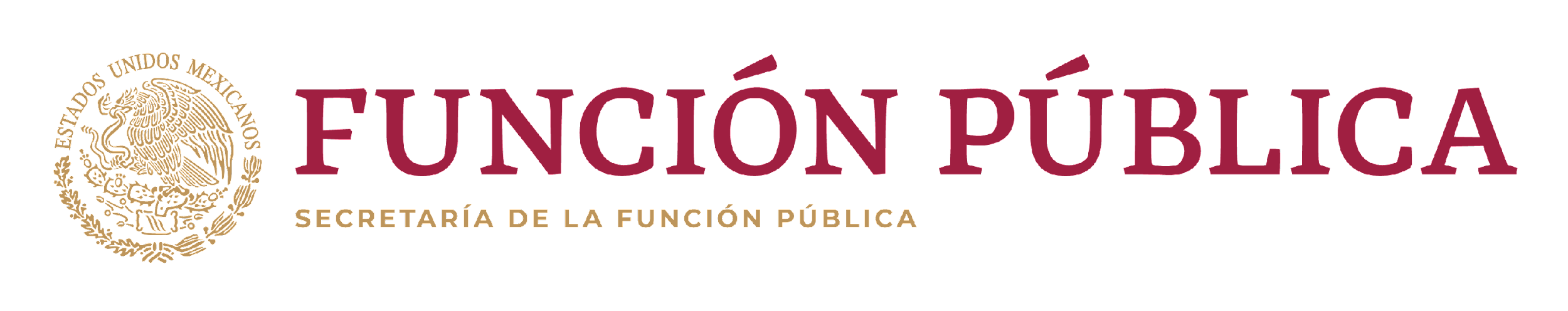 Criterio de confidencialidad
EL NOMBRE DE SERVIDORES PÚBLICOS SANCIONADOS, LAS SANCIONES ADMINISTRATIVAS DE QUE HAYA SIDO OBJETO, LA CAUSA Y LA DISPOSICIÓN LEGAL. CONSTITUYE INFORMACIÓN PÚBLICA PARA EFECTOS DE ACCESO A LA INFORMACIÓN, SIEMPRE Y CUANDO LA SANCIÓN ESTÉ FIRME: 

https://www.gob.mx/cms/uploads/attachment/file/590503/CRITERIO_2-19_Publicidad_de_sanciones_firmes.pdf
FUNCIÓNPÚBLICA/CT/02/2019
Página 24
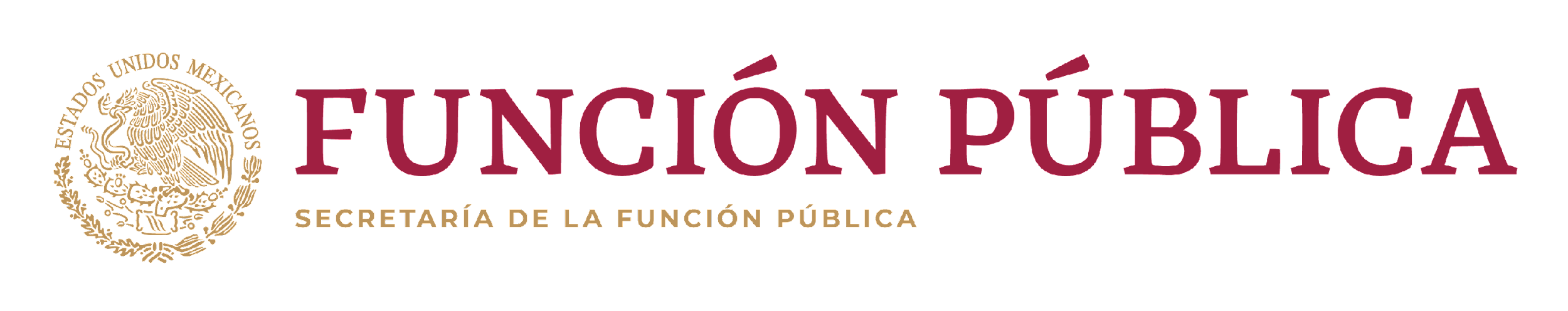 - Se identifique de manera directa o indirecta a una persona física o moral; y

- Se le atribuya una conducta irregular que pueda vulnerar su derecho al honor, buen nombre, presunción de inocencia, entre otras.
¿Cómo identificar si estamos ante un posible caso de criterio de confidencialidad?
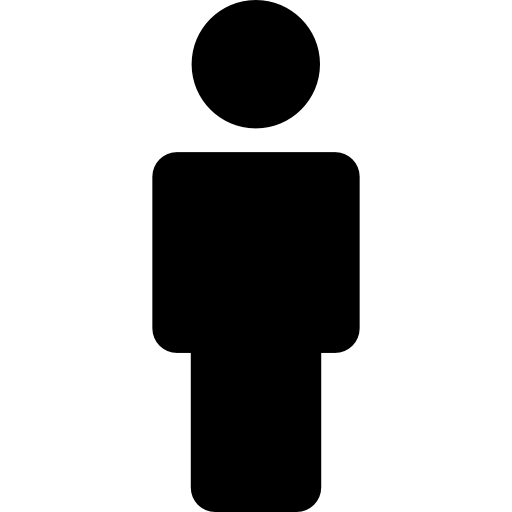 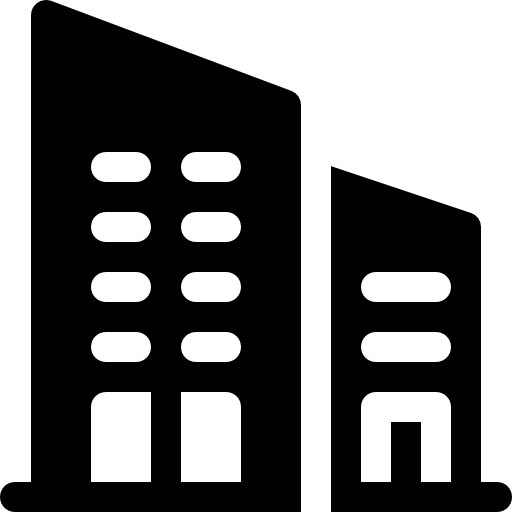 - Indicar si la persona identificada en la solicitud cuenta o no con sanciones firmes, con independencia de la calificación de la falta (grave o no grave). 

- Al no contar con sanciones de carácter firme deberá de solicitar la clasificación de confidencialidad en términos del criterio FUNCIÓNPÚBLICA/CT/01/2020 emitido por el Comité de Transparencia.
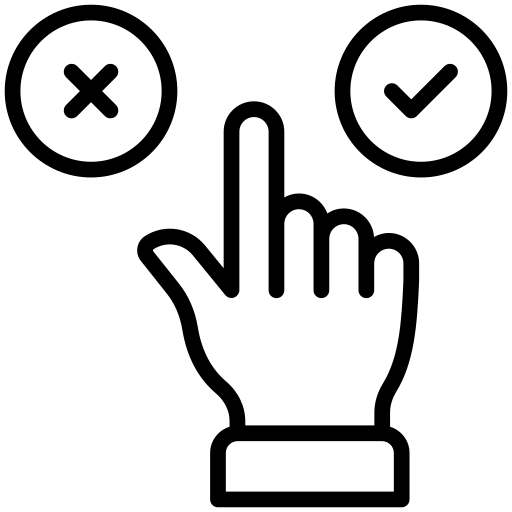 ¿Cómo invocar el criterio de confidencialidad?
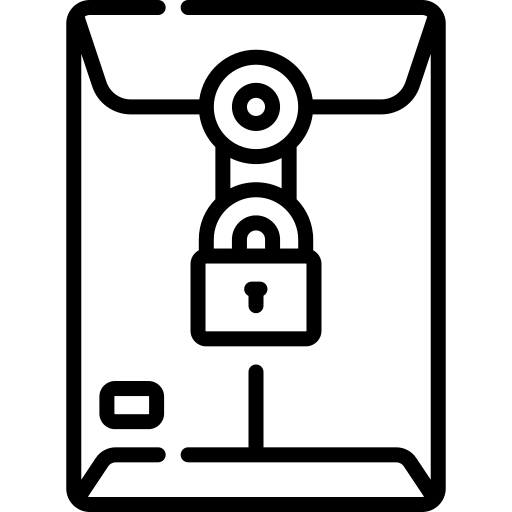 Página 25
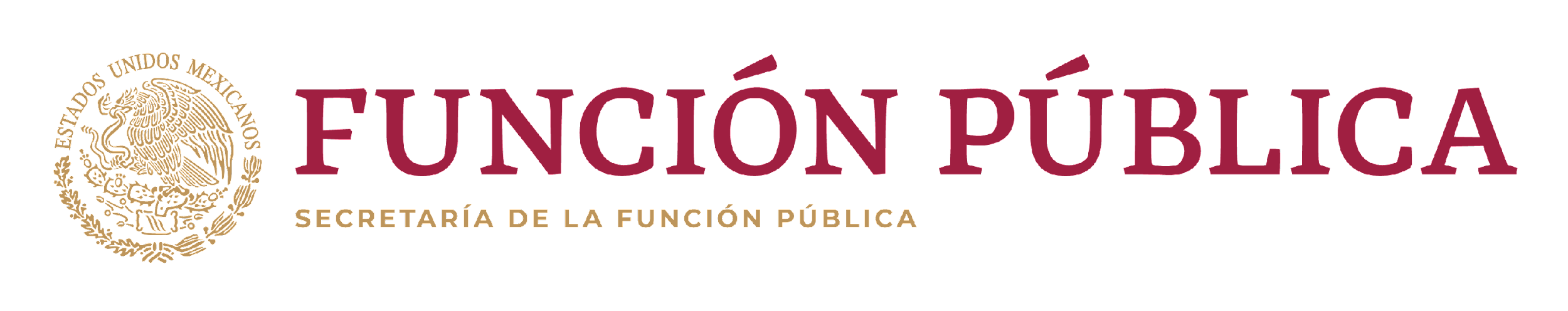 Caso práctico
Actuación del Comité de Transparencia
Información requerida
Pronunciamiento del OIC
Una persona requirió denuncias en contra de Juan Pérez.
A la fecha de presentación de la solicitud, no se localizaron sanciones de carácter firme. 

Además, solicitó la clasificación de confidencialidad en términos del criterio FUNCIÓNPÚBLICA/CT/01/2020.
Confirma la clasificación de confidencialidad invocada por el OIC, en términos del artículo 113, fracción I, de la LFTAIP en relación con el criterio número de identificación FUNCIÓNPÚBLICA/CT/01/2020 en su Tercera Sesión Extraordinaria del 2020.
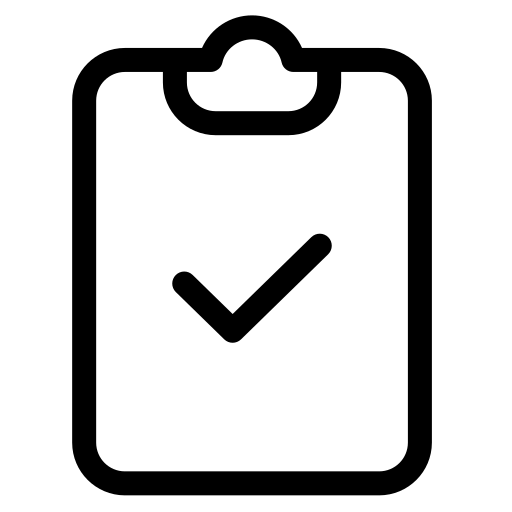 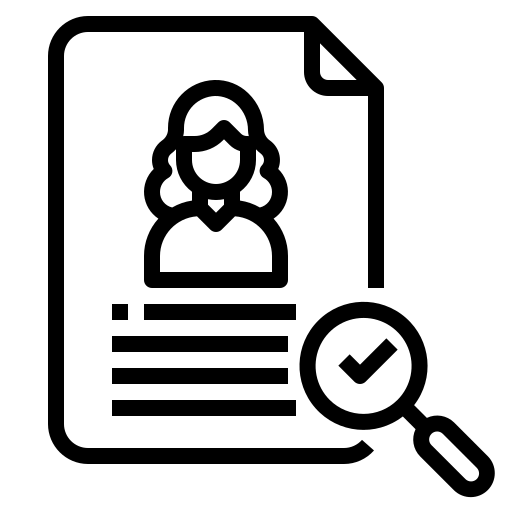 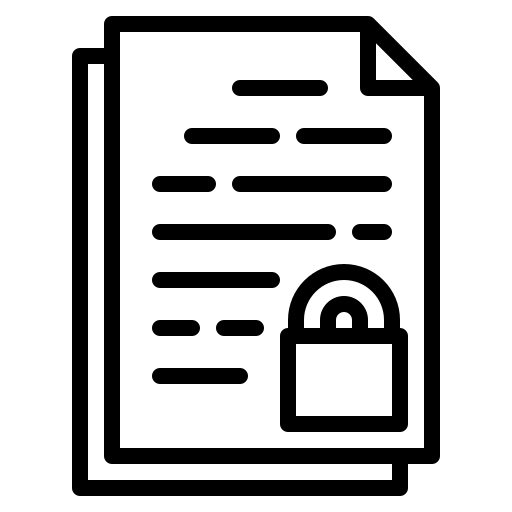 Respuesta proporcionada al particular: https://docs.google.com/document/d/19d2HJVHO1U1d7aolVaix7BNNK5h_Om_3/edit#
Página 26
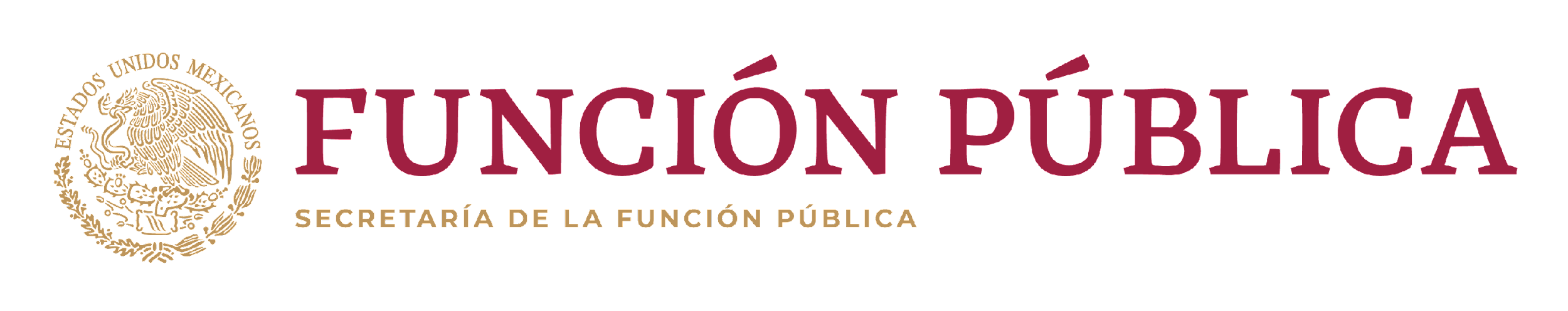 FUNCIÓNPÚBLICA/CT/01/2019
SENTENCIAS INTERLOCUTORIAS Y DEFINITIVAS DICTADAS POR LOS ÓRGANOS INTERNOS DE CONTROL EN LOS PROCEDIMIENTOS DE RESPONSABILIDADES ADMINISTRATIVAS. PROCEDE SU ENTREGA EN VERSIÓN PÚBLICA DESDE SU EMISIÓN. 

https://www.gob.mx/cms/uploads/attachment/file/590500/CRITERIO_1-19.pdf
Actuación del Comité de Transparencia
Información solicitada
Pronunciamiento del OIC
Reserva de la información en términos del artículo 110, fracción XI, de la LFTAIP por haberse presentado un medio de impugnación.
Revocó la respuesta del OIC e instruyó a proporcionar versión pública de la resolución.
Copia de la resolución del expediente DE/006/22
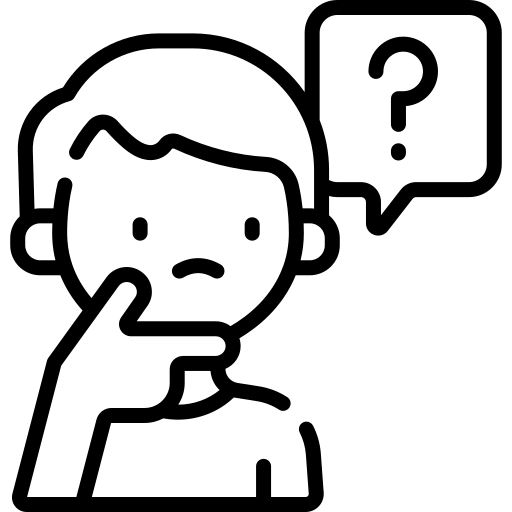 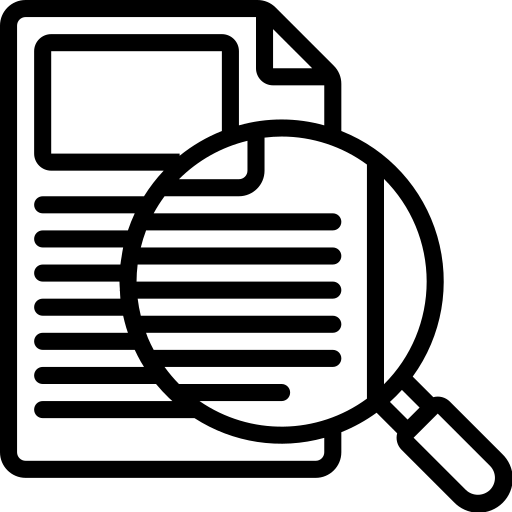 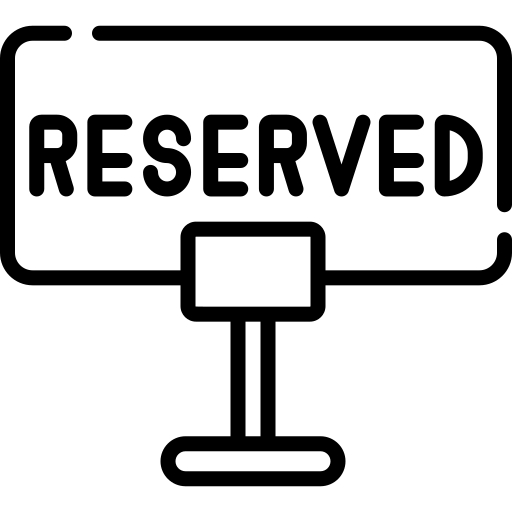 Página 27
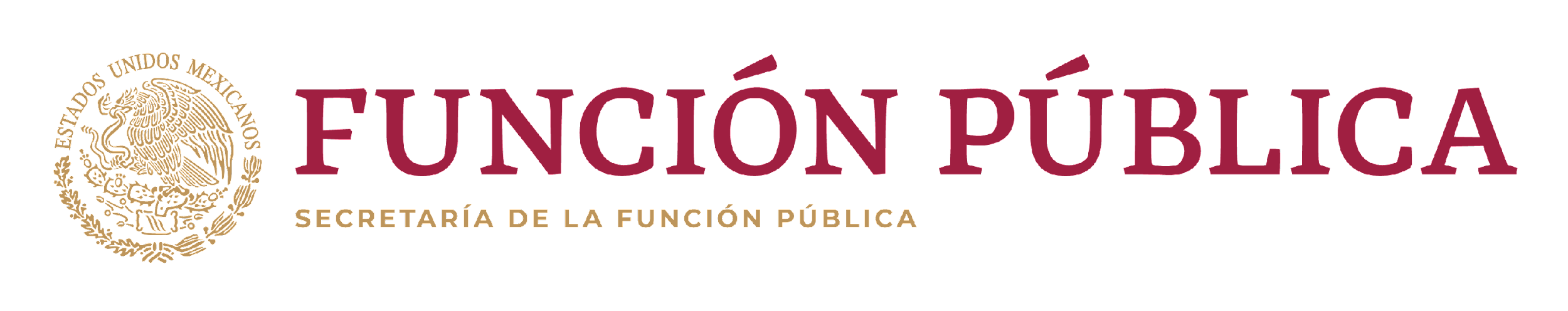 Criterios en materia de auditorías
“Informes de Resultados Finales son de carácter público y su difusión no es potestativa sino de carácter obligatorio.”
FUNCIÓNPÚBLICA/CT/01/2022
“Nombre de personas físicas o morales y sus representantes legales participantes en procedimientos de contratación y actos o instancias que deriven de éstos es información con presunción constitucional de relevancia pública.”
FUNCIÓNPÚBLICA/CT/02/2022
FUNCIÓNPÚBLICA/CT/03/2022
“El nombre de las personas físicas o morales que contraten con el Estado contenidos en los informes de resultados finales de actos de fiscalización son de carácter público.”
Disponible para consulta en: 
https://www.gob.mx/cms/uploads/attachment/file/786257/RESOLUCI_N_DE_LA_CUADRAGESIMA_SEXTA_SESI_N_ORDINARIA_DEL_COMIT__DE_TRANSPARENCIA.pdf
Página 28
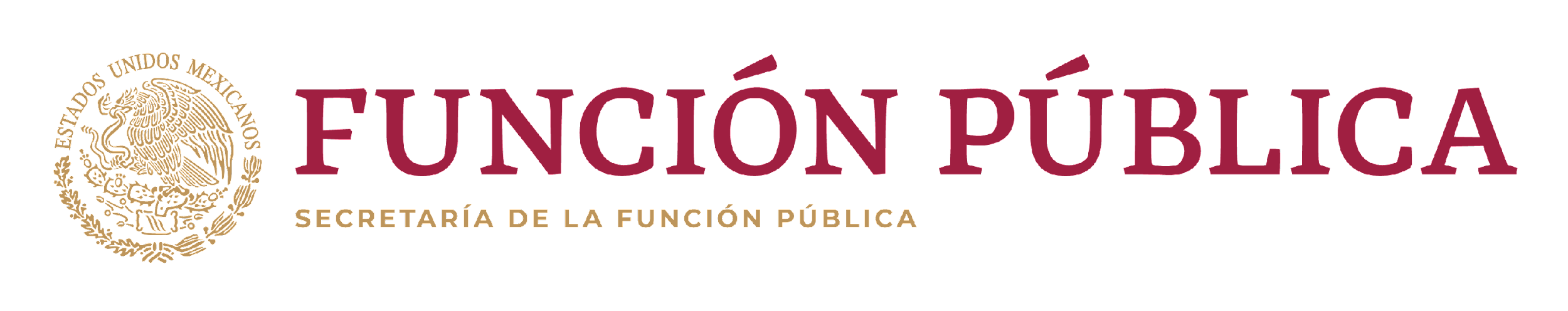 Criterios para atención de solicitudes de acceso a la información
“Cuenta de correo electrónico institucional para fines de acceso a la información.”
FUNCIÓNPÚBLICA/CT/01/2023
FUNCIÓNPÚBLICA/CT/02/2023
“Casos en que no se dará trámite a una solicitud de acceso a la información.”
Los criterios emitidos por el Comité de Transparencia se encuentran disponible para consulta en: 
https://portal-transparencia.funcionpublica.gob.mx/acceso-a-la-informacion/comite-de-transparencia/criterios-emitidos-por-el-comite-de-transparencia/
Página 29
¡Gracias!
Grethel Pilgram Santos 
Directora General de Transparencia y Gobierno Abierto
Correo: grethel.pilgram@funcionpublica.gob.mx
Teléfono: 55 2000 3000 Ext. 1057, 1174, 1549
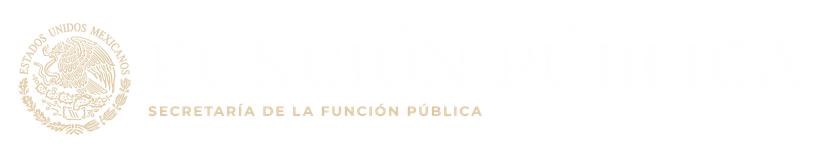